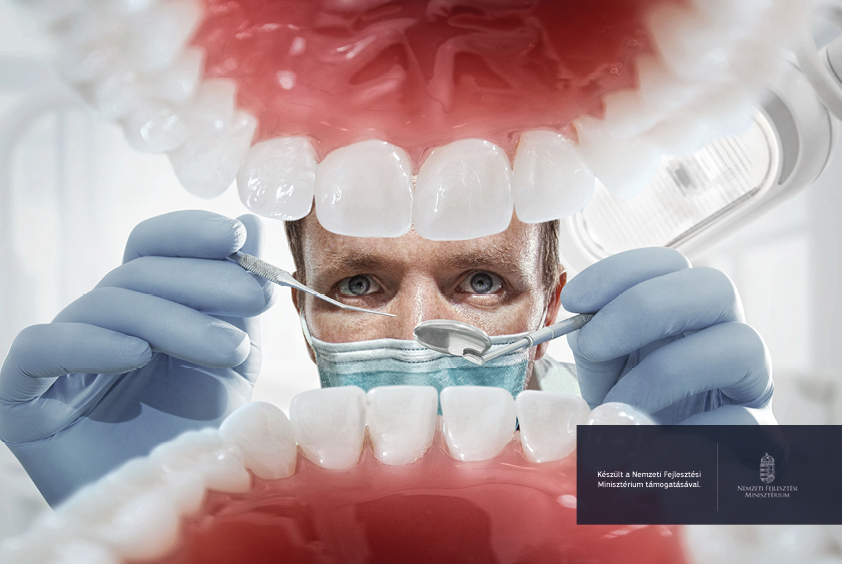 Fogtömést segítő eszközök
Matricák
Ivory félkörös matricafeszítő
Fémmatricák
[Speaker Notes: Csak az egyik oldalon nyitott üregeket határoljuk vele körül. Segítségével körív képezhető , csak mesialisan vagy distalisan. Ivory vagy Meba típus.]
Körkörös matricafeszítők
Nyström
Tofflemire
[Speaker Notes: MOD tömések készítéséhez. Acélszalag fémcsíkot fogunk bele és a feszítő mindig vestibularis irányban áll.]
Körkörös matrica felhelyezve a fogra
Műanyag és fém matricaszalagok
Celluloid matricaszalag
Fém matricaszalag
[Speaker Notes: Celluloid: frontfogak töméséhez használjuk. (6,8,10 mm széles)]
Celluloid matricaszalag a frontfogak között
Automatricák
[Speaker Notes: Egyszer használatosak. A feszítő és a szalag egy egységet képez. Különböző méret. Kiterjedt preparációknál ajánlott.. Kényelmesebb. Jobb láthatóság.]
Szekcionális adapta matricák
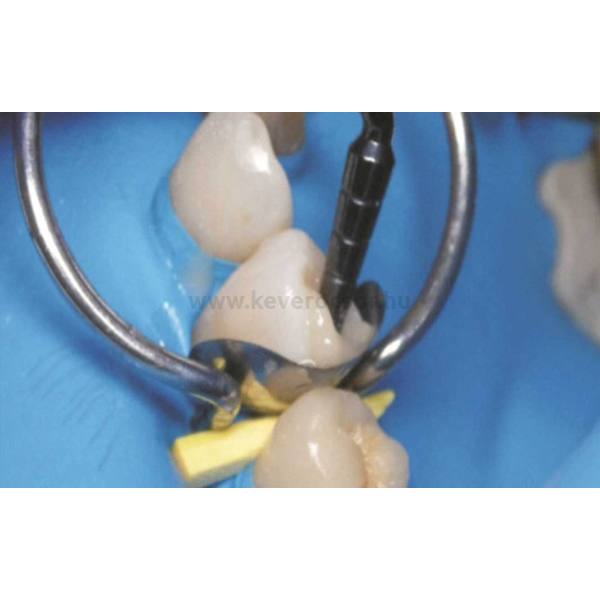 [Speaker Notes: 3D-ben hajlítottak és fémek. Approximális felszínek és kontaktpontok kialakítását segítik.]
Gyorsmatrica, Lucifix
[Speaker Notes: Lágy fémgyűrűbe szerelt celluloid matrica. Gyűrű összenyomásával feszíthető meg a matrica. Rágófogak fényrekötő töméseinél használatosak.]
Csíptetővel felszerelt kontúrozott matricák
[Speaker Notes: Nagy cavitasok esetén használatosak. A feszítő gyűrűkre szilikon gyűrűk helyezhetők, melyek megakadályozzák, hogy a feszítőgyűrűk „lábai” behatoljanak az interdentális területre. Kofferdam fogóval helyezhetők fel.]
Ékek
Megelőz
Elősegít
Stabilizál
Szeparál
[Speaker Notes: Fa, műanyag, fényvezető műanyag. Háromszög, trapéz, kör keresztmetszetben. Eltérő méretek.]
Fotopolimerizációs lámpák
[Speaker Notes: Halogén, led (I.II.II. generációs), lézer, plazma. UV vagy látható kékfényt kibocsátó lámpák. Fotopolimerizációs kompozíciós tömőanyagok FOTOINCITÁTORT tartalmaznak, amelyek fény hatására szétesnek és beindítják a polimerizációt.  A megvilágítás ideje a a lámpa fényerejétől függ. Fényerő mértékegysége: mW/cm2]